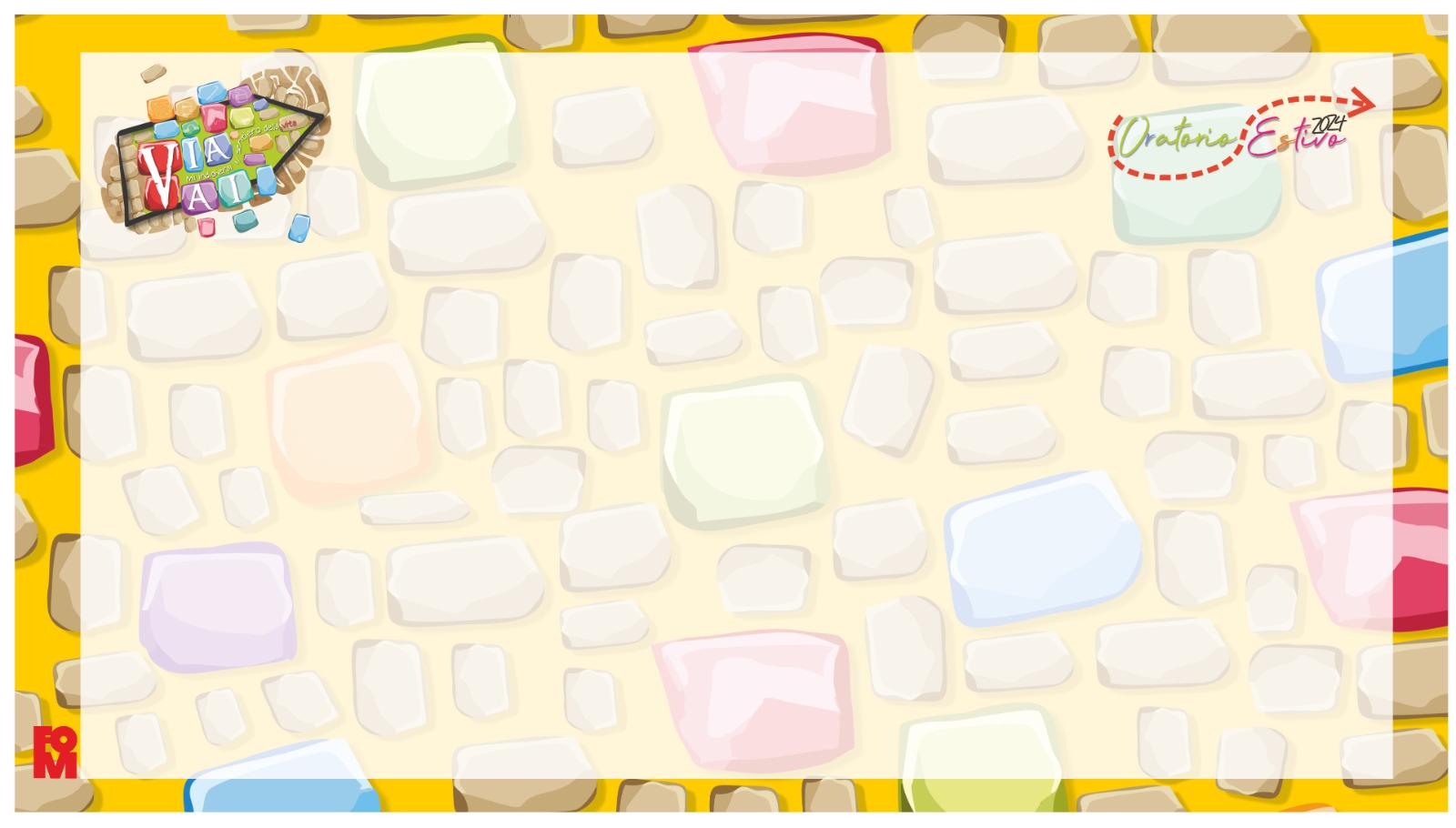 Preghiera ViaVai
Mi indicherai il sentiero della vita
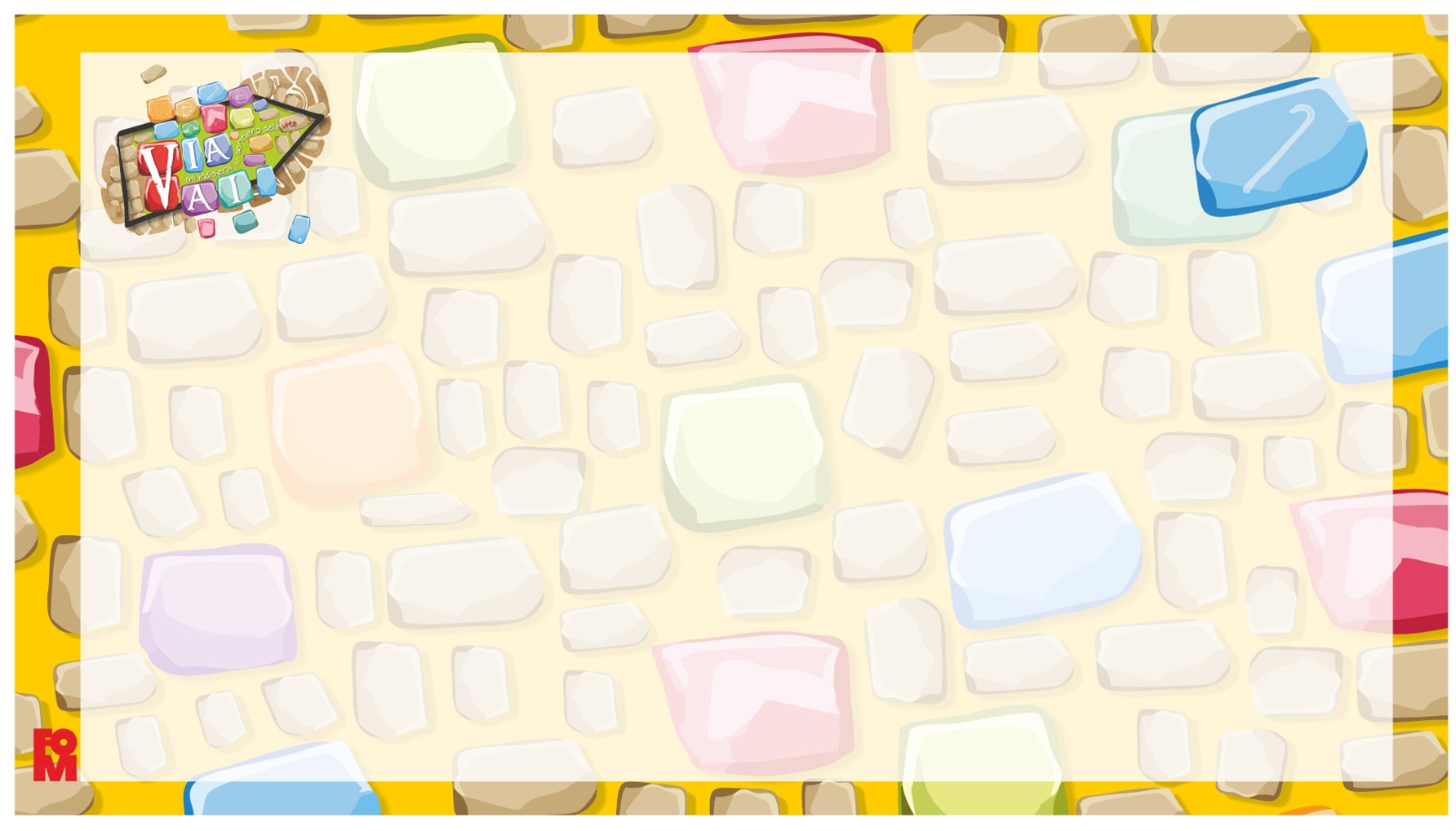 Camminare stando insieme
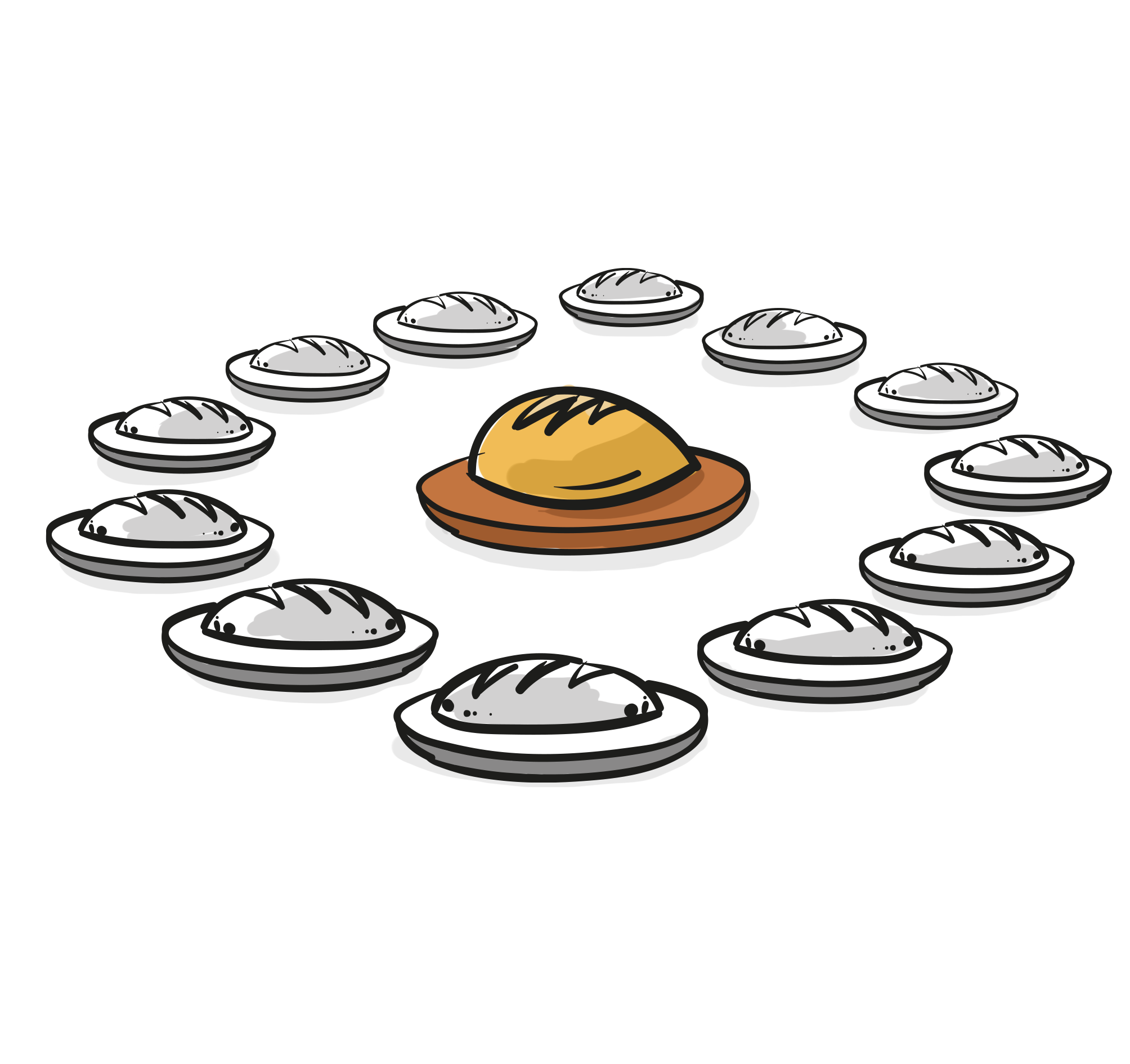 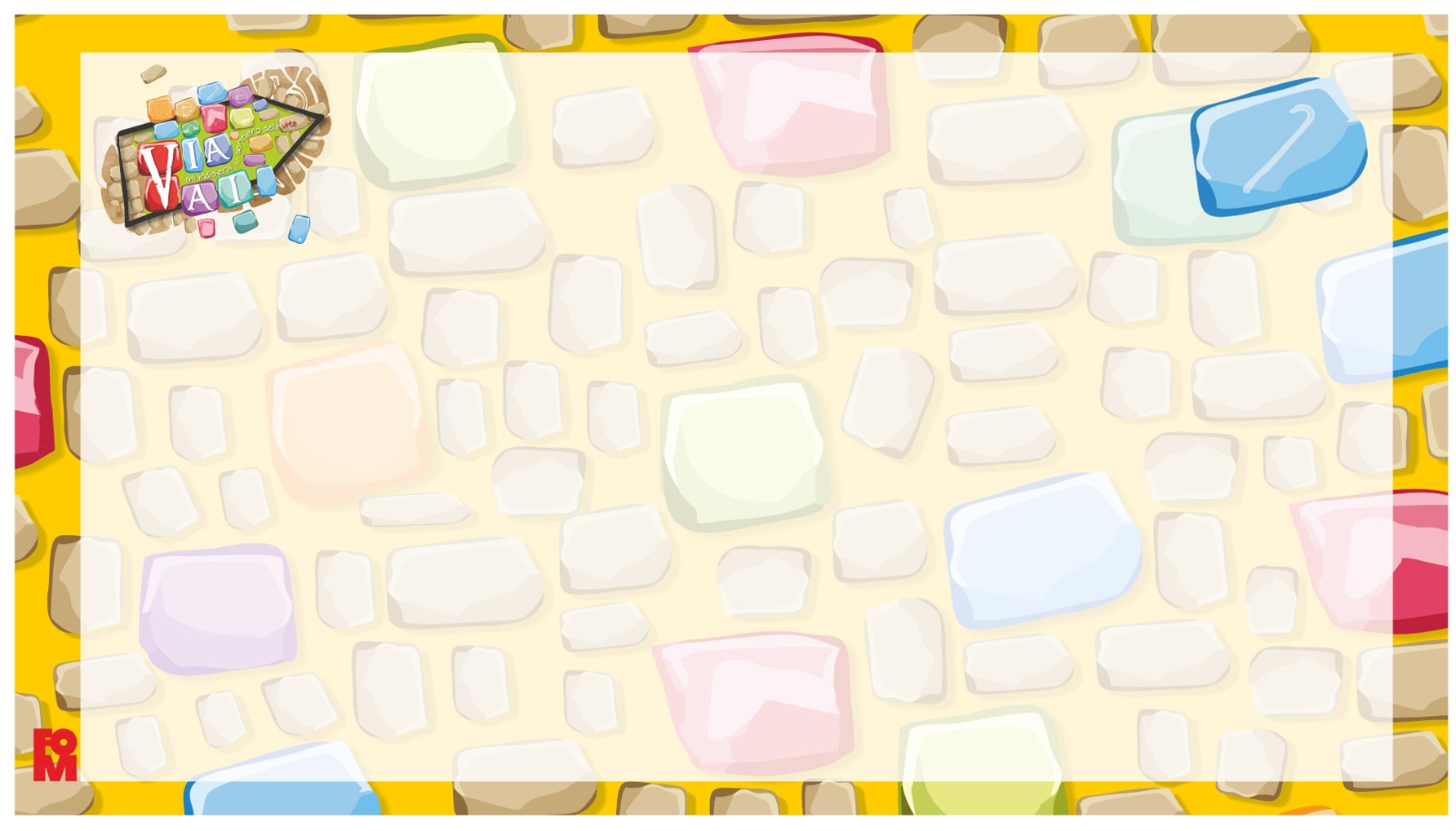 Entrare in preghiera
Viene accesa la settima candela posta sull’altare che identifica il passo del “camminare”. Si canta l’antifona:

Mi indicherai il sentiero della vita, gioia piena alla tua presenza.
Mi Indicherai il sentiero della vita, dolcezza senza fine alla tua destra.
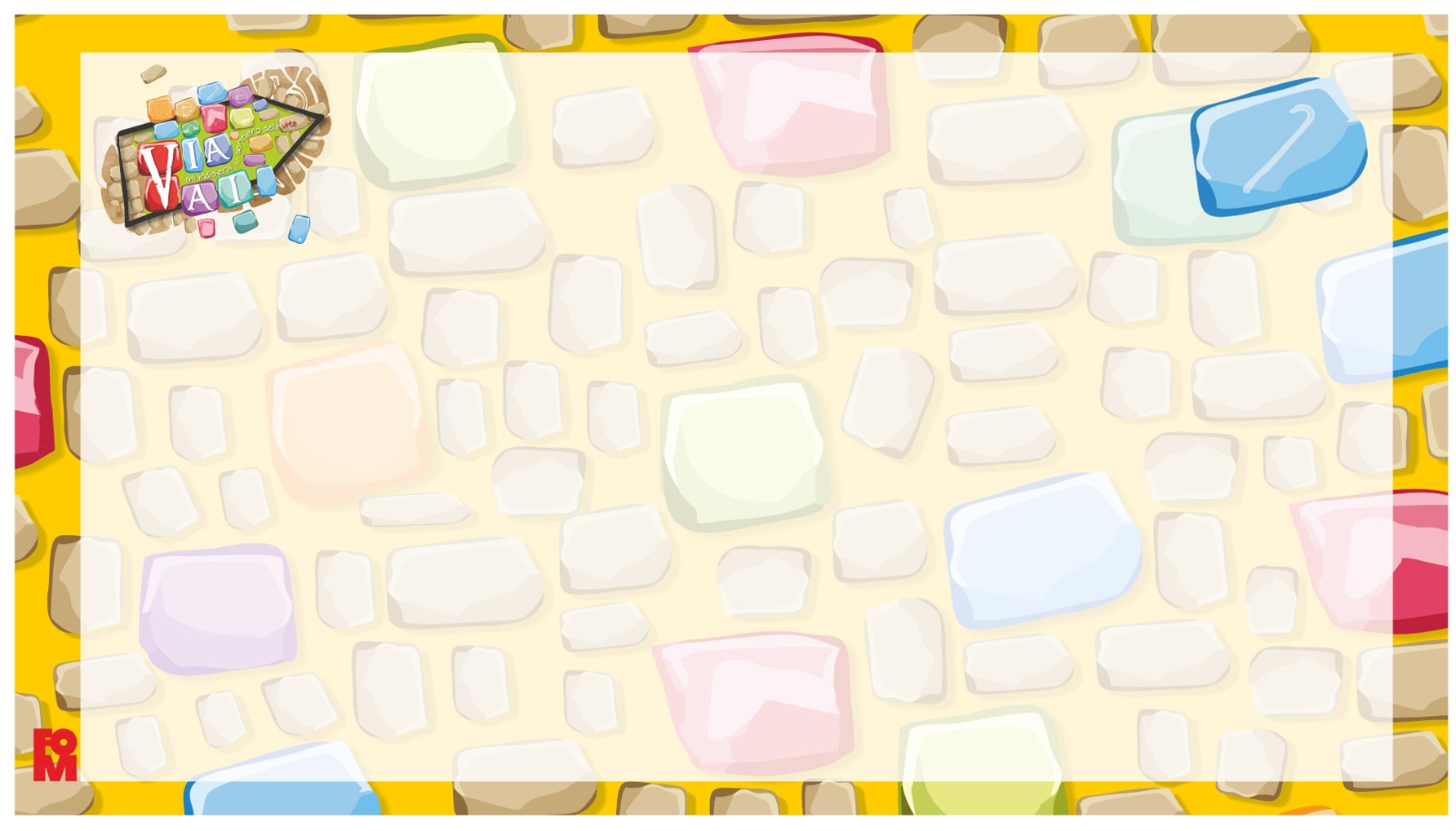 Entrare in preghiera
Invito alla preghiera
G. Nel nome del Padre…

L. Camminiamo con te
T. E con i nostri fratelli e sorelle.
L. Camminiamo con te
T. Che ci inviti al tuo banchetto.
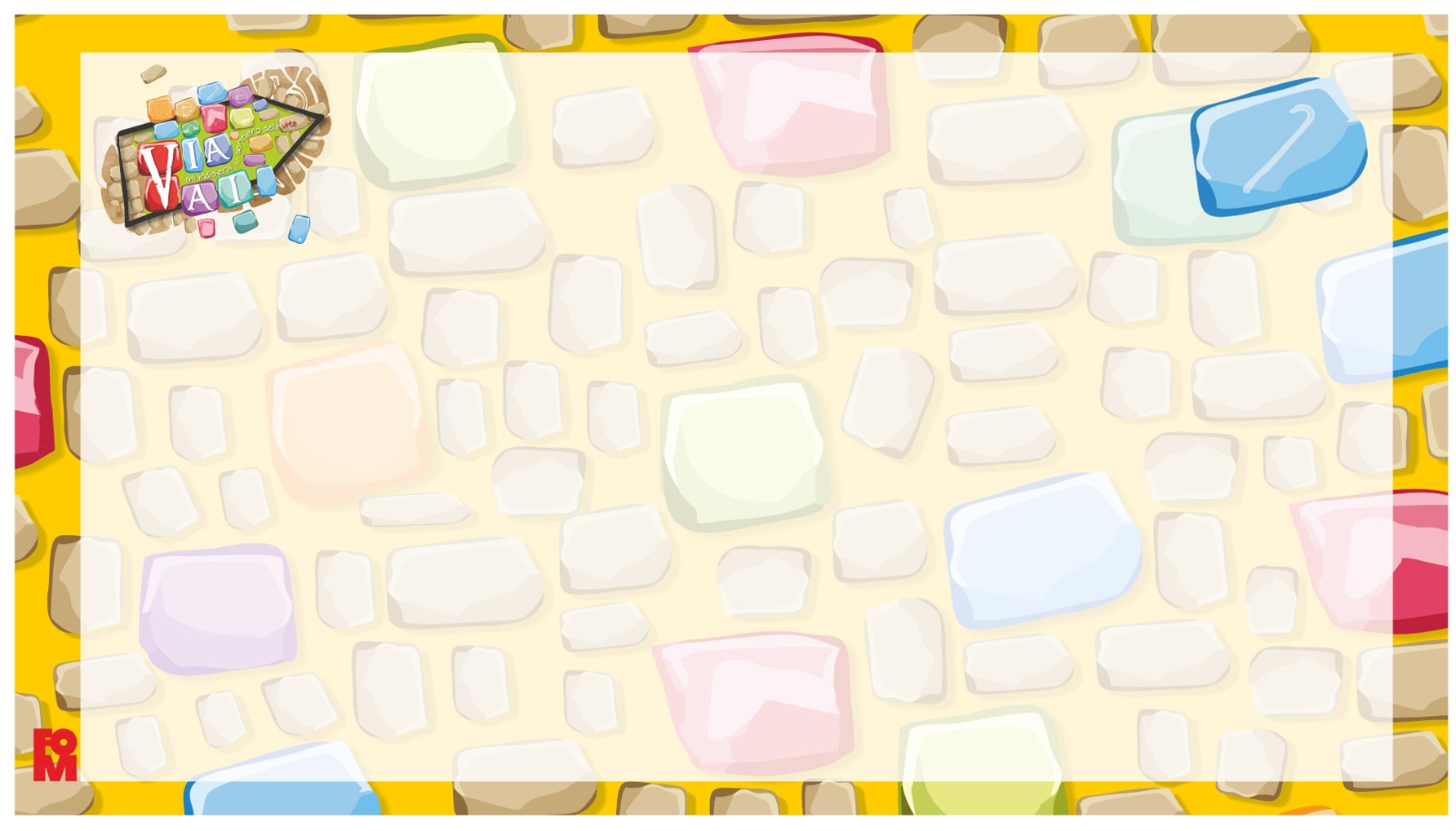 Parola di Dio
L. Ascoltiamo il Vangelo secondo Luca. (Lc 22,15-20)						T. La tua Parola ci renda simili a te, Signore.

In quel tempo. Il Signore Gesù disse loro: "Ho tanto desiderato mangiare questa Pasqua con voi, prima della mia passione, perché io vi dico: non la mangerò più, finché essa non si compia nel regno di Dio". E, ricevuto un calice, rese grazie e disse: "Prendetelo e fatelo passare tra voi, perché io vi dico: da questo momento non berrò più del frutto della vite, finché non verrà il regno di Dio".
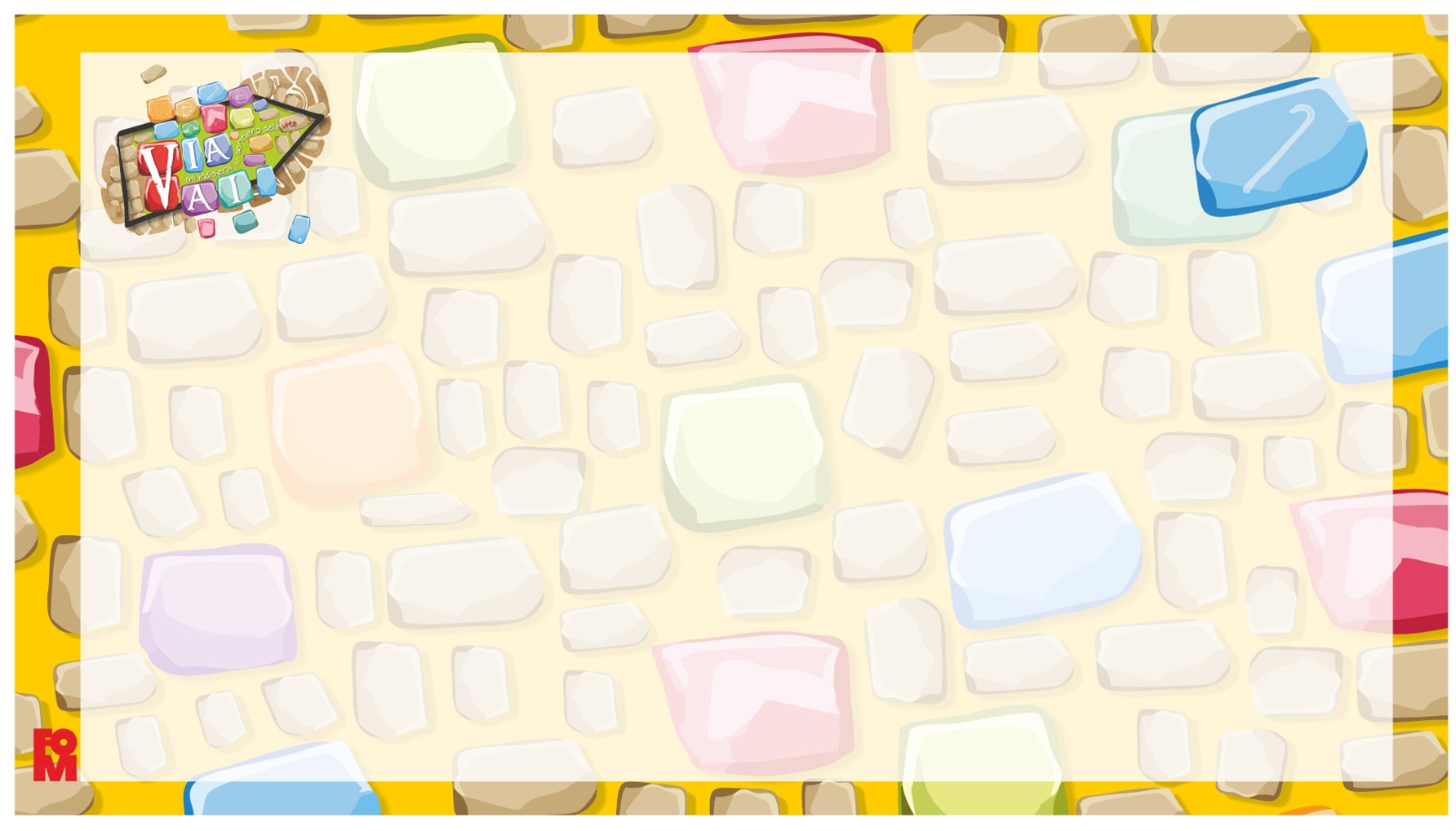 Parola di Dio
Poi prese il pane, rese grazie, lo spezzò e lo diede loro dicendo: "Questo è il mio corpo, che è dato per voi; fate questo in memoria di me". E, dopo aver cenato, fece lo stesso con il calice dicendo: "Questo calice è la nuova alleanza nel mio sangue, che è versato per voi".

Parola del Signore.
T. Lode a te, o Cristo.
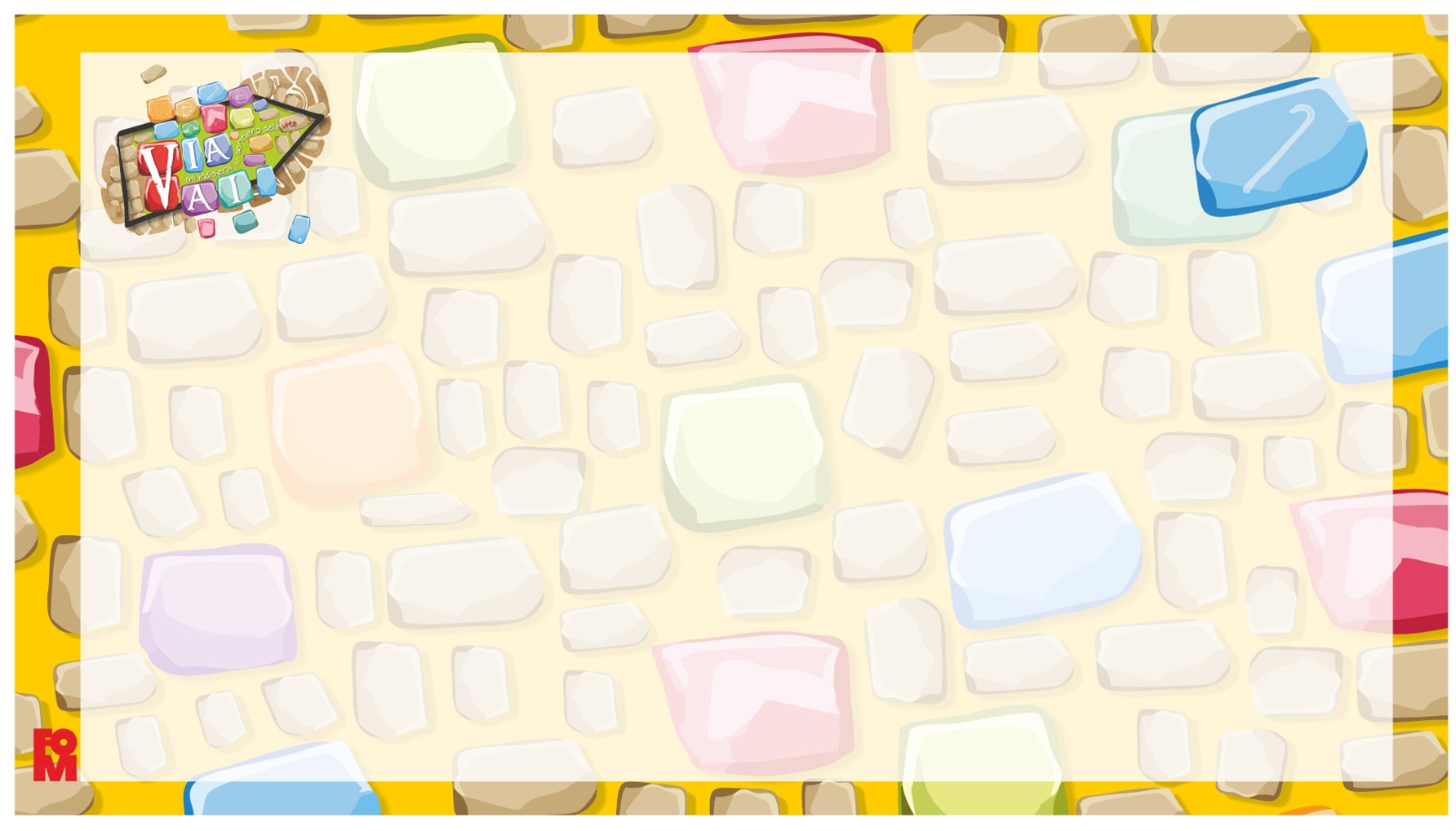 Intercessioni
Preghiamo insieme e diciamo: “Ascoltaci, Signore”
- Ti preghiamo perché anche noi sappiamo desiderare amicizie vere.
- Ti preghiamo perché impariamo da te a donare la vita.
- Ti preghiamo perché tutti si sentano attesi e invitati da te al tuo banchetto.

Canto finale
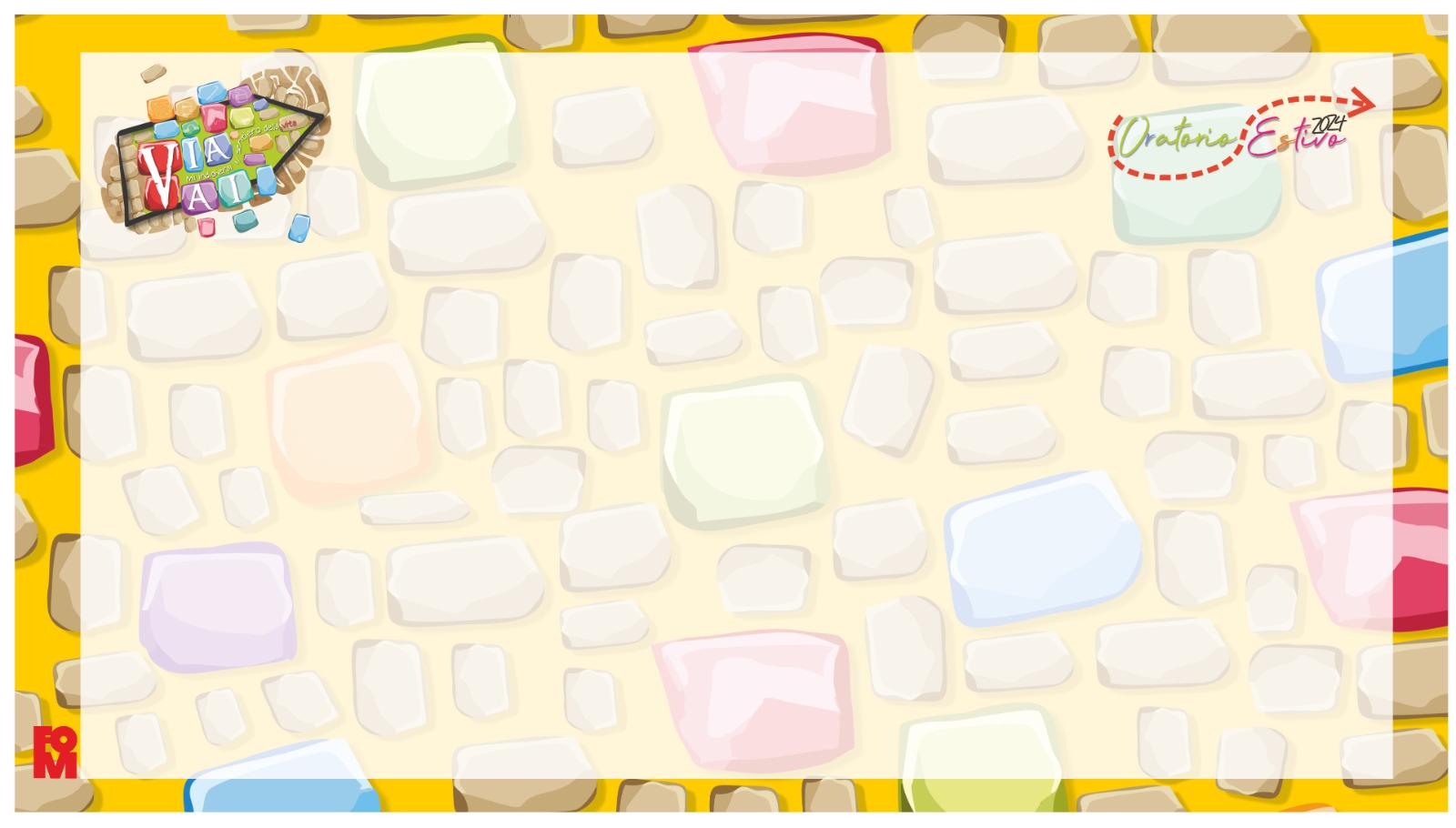 Canto finale